Społeczna Inicjatywa Mieszkaniowa KZN BałtykSpółka z o. o. w organizacji
Budynek nr.3 9-lokalowy, 3-kondygnacyjny
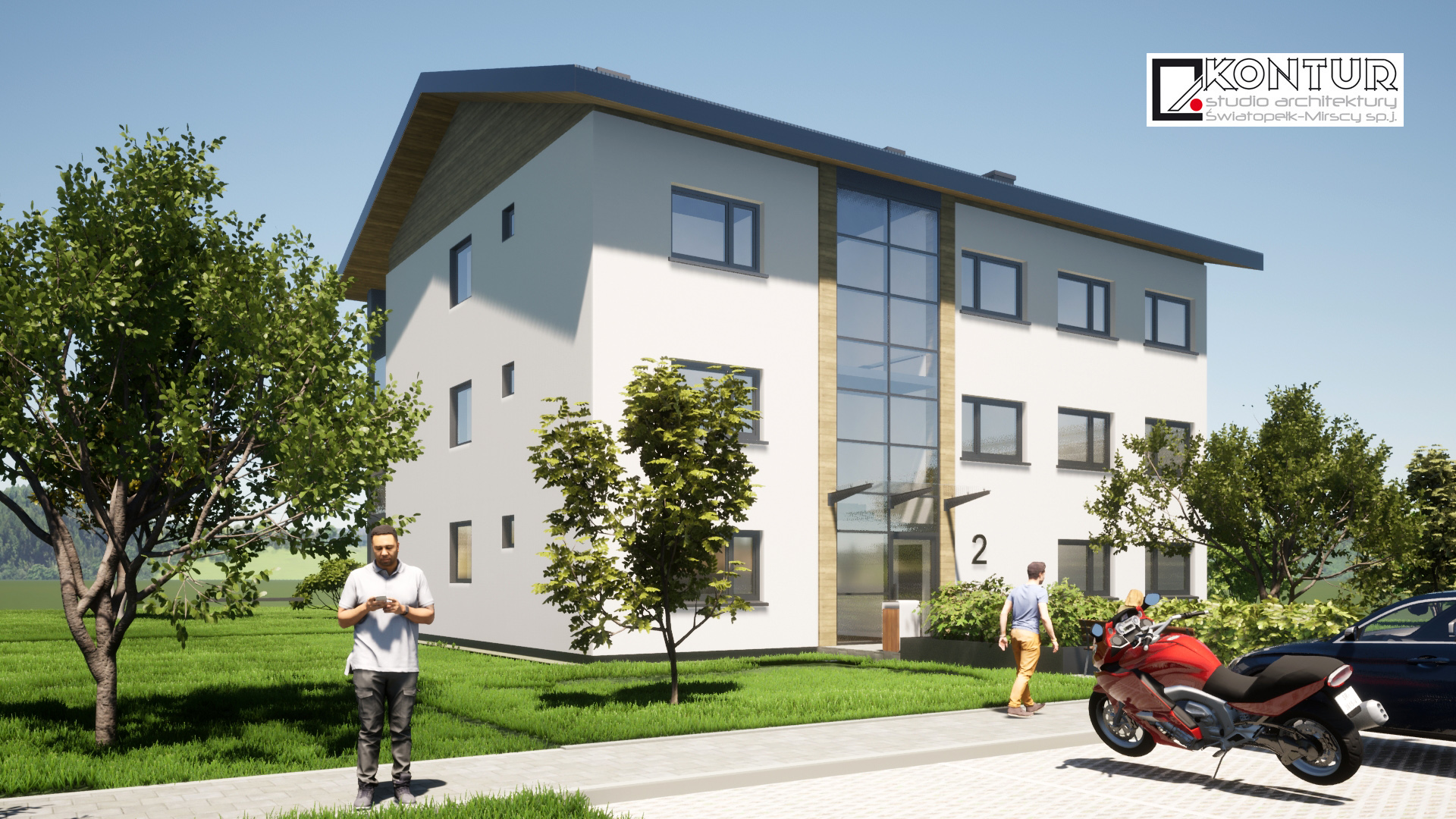 Budynek nr.3
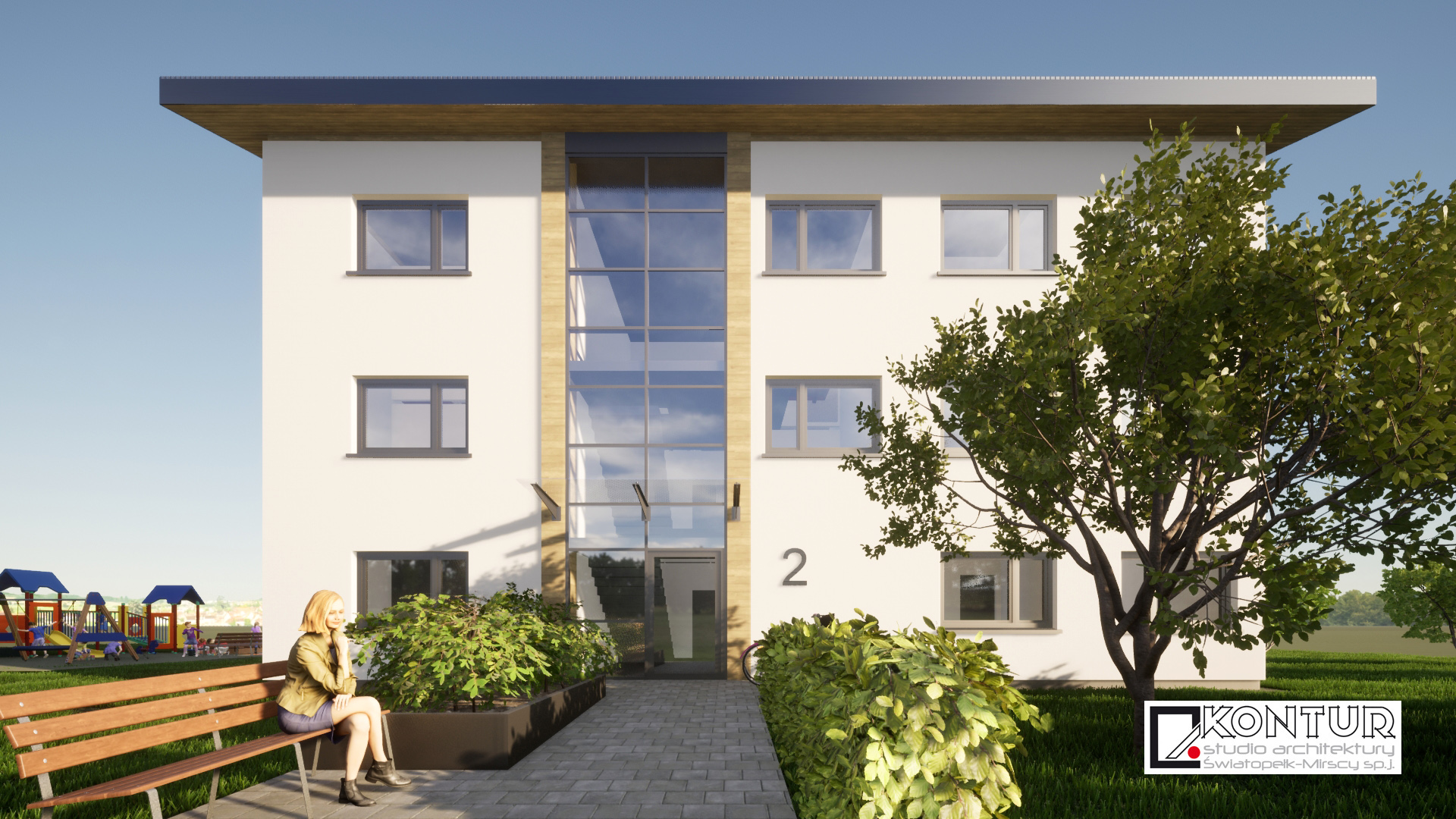 Budynek nr.3
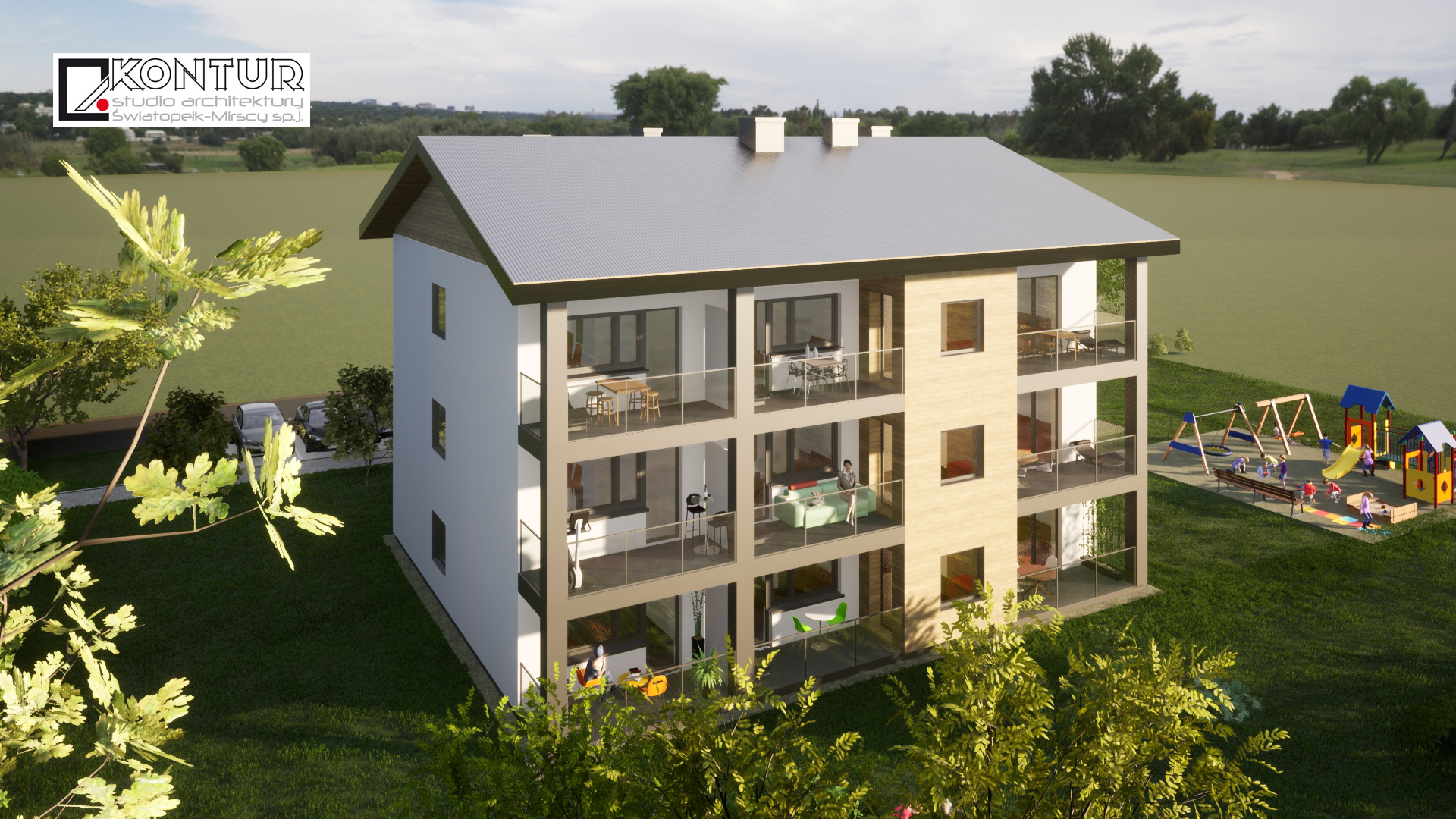 Budynek nr.3
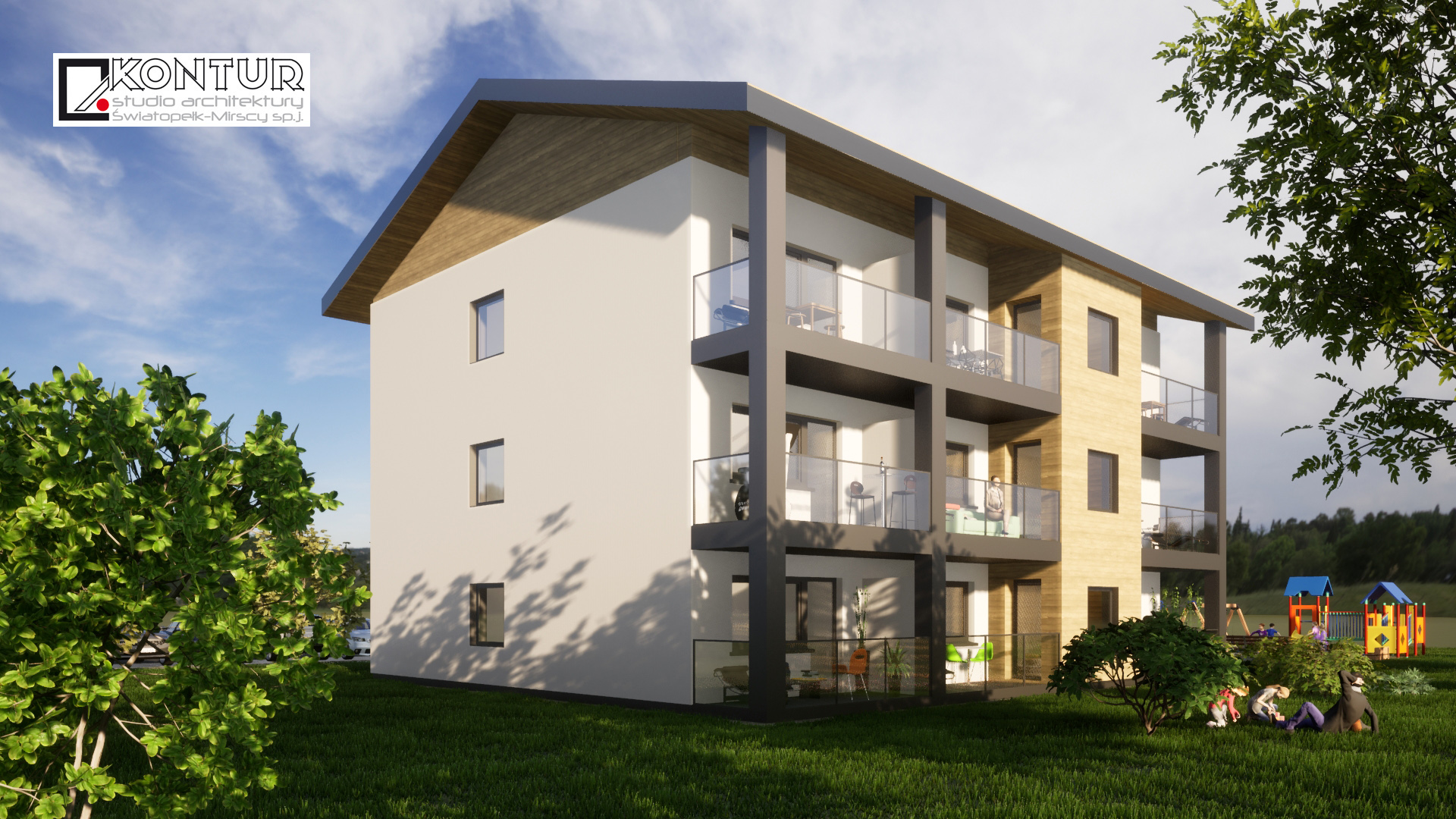 Budynek nr.3
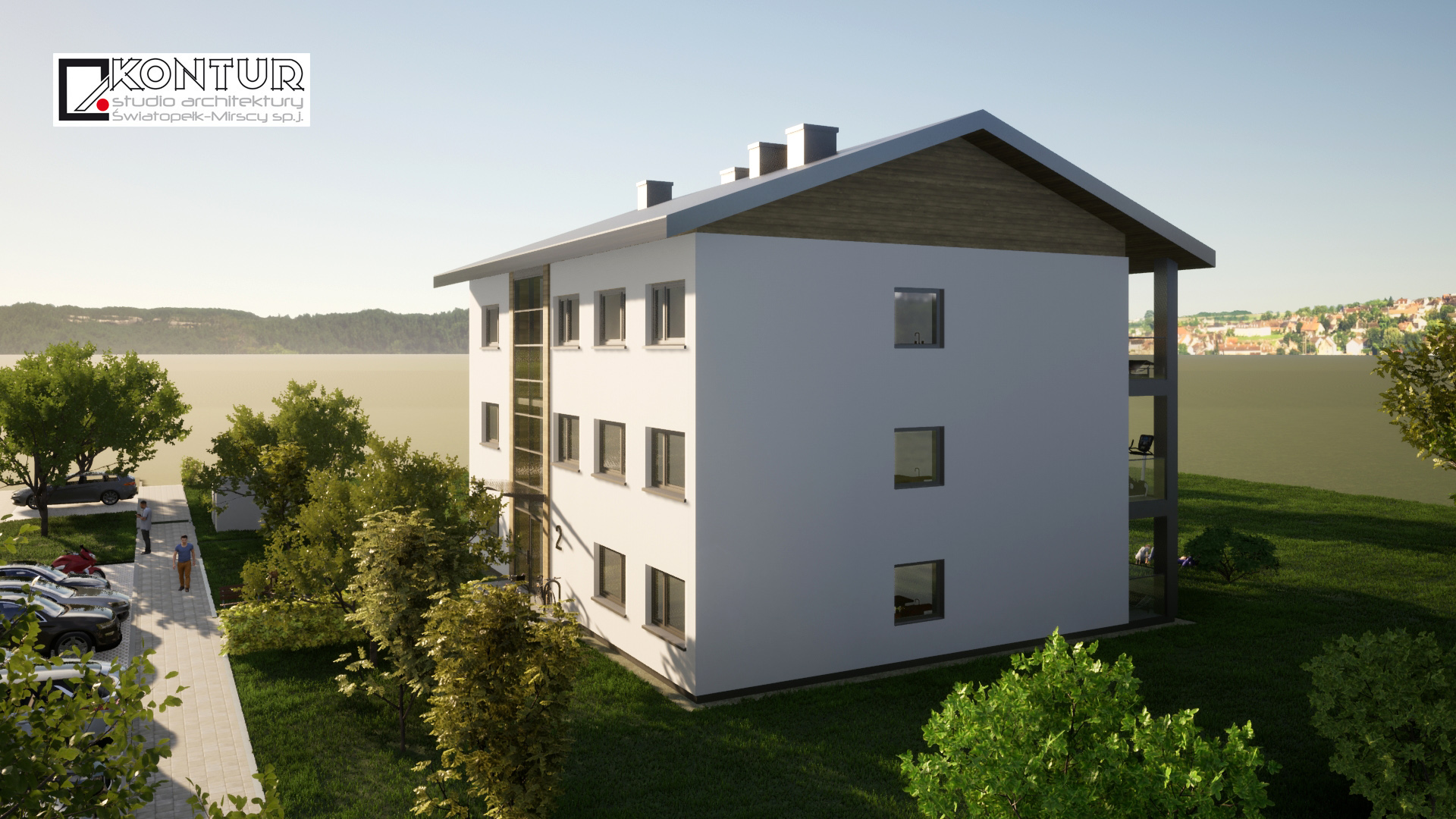 Budynek nr.3
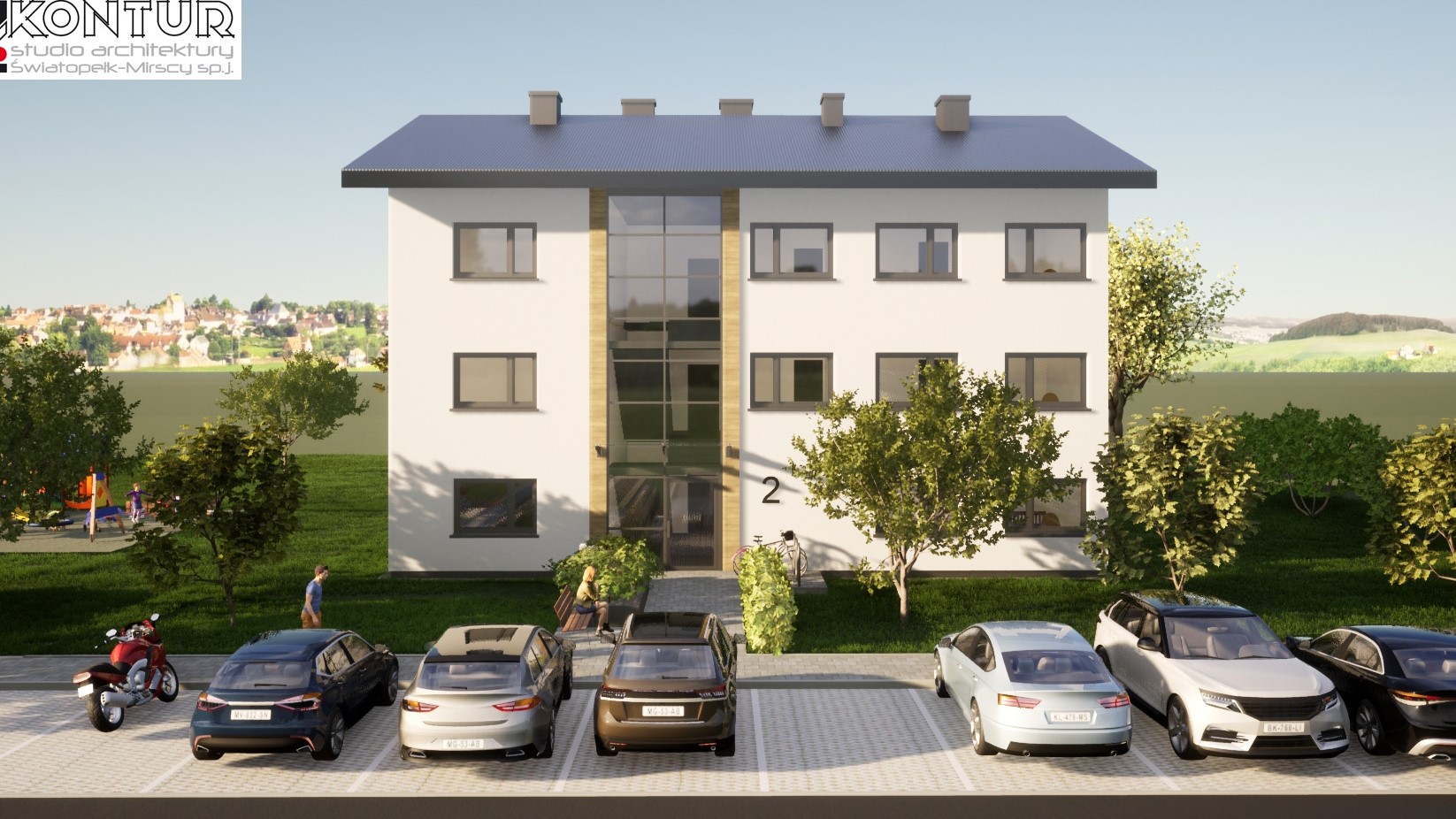 Budynek nr.3
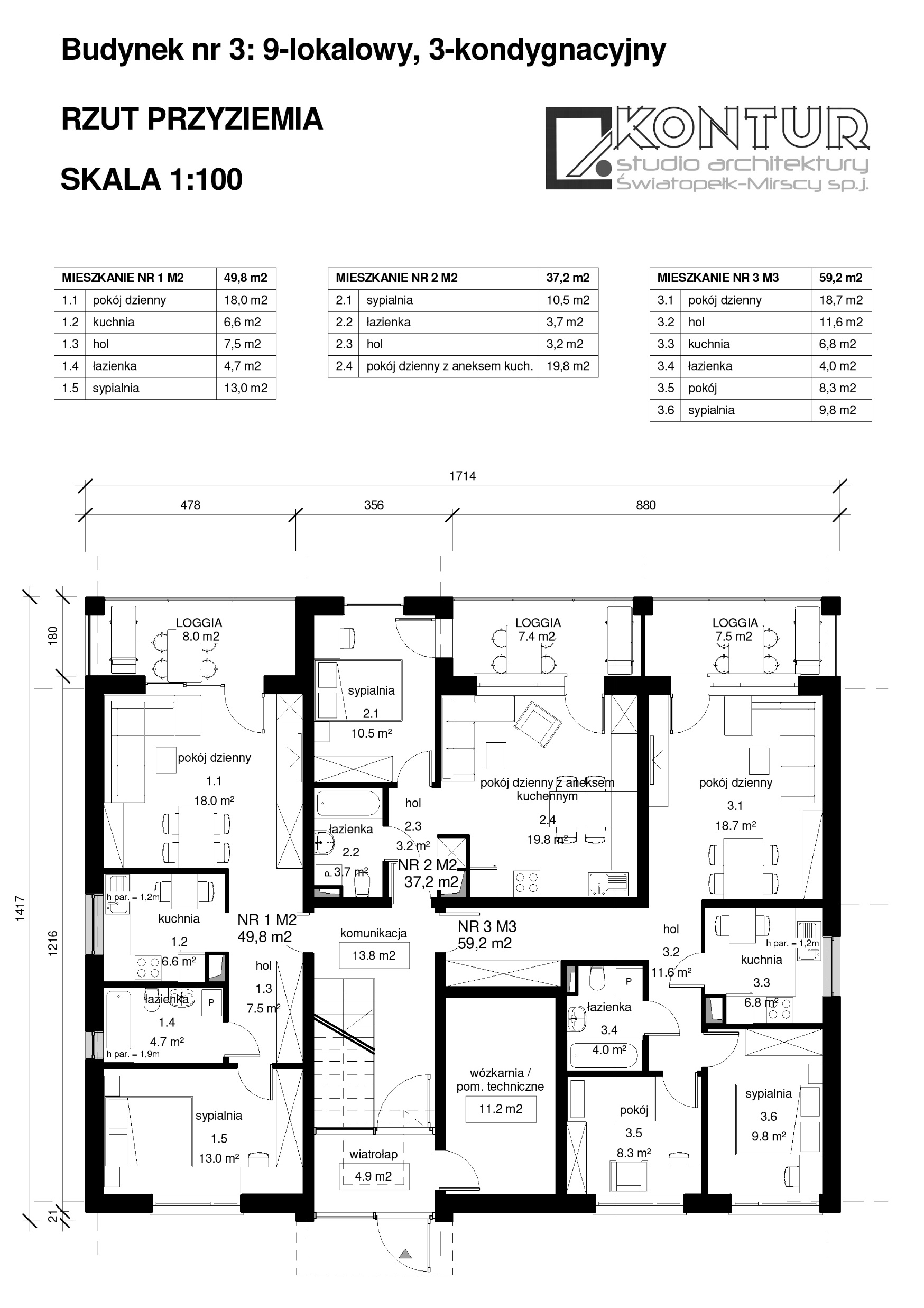 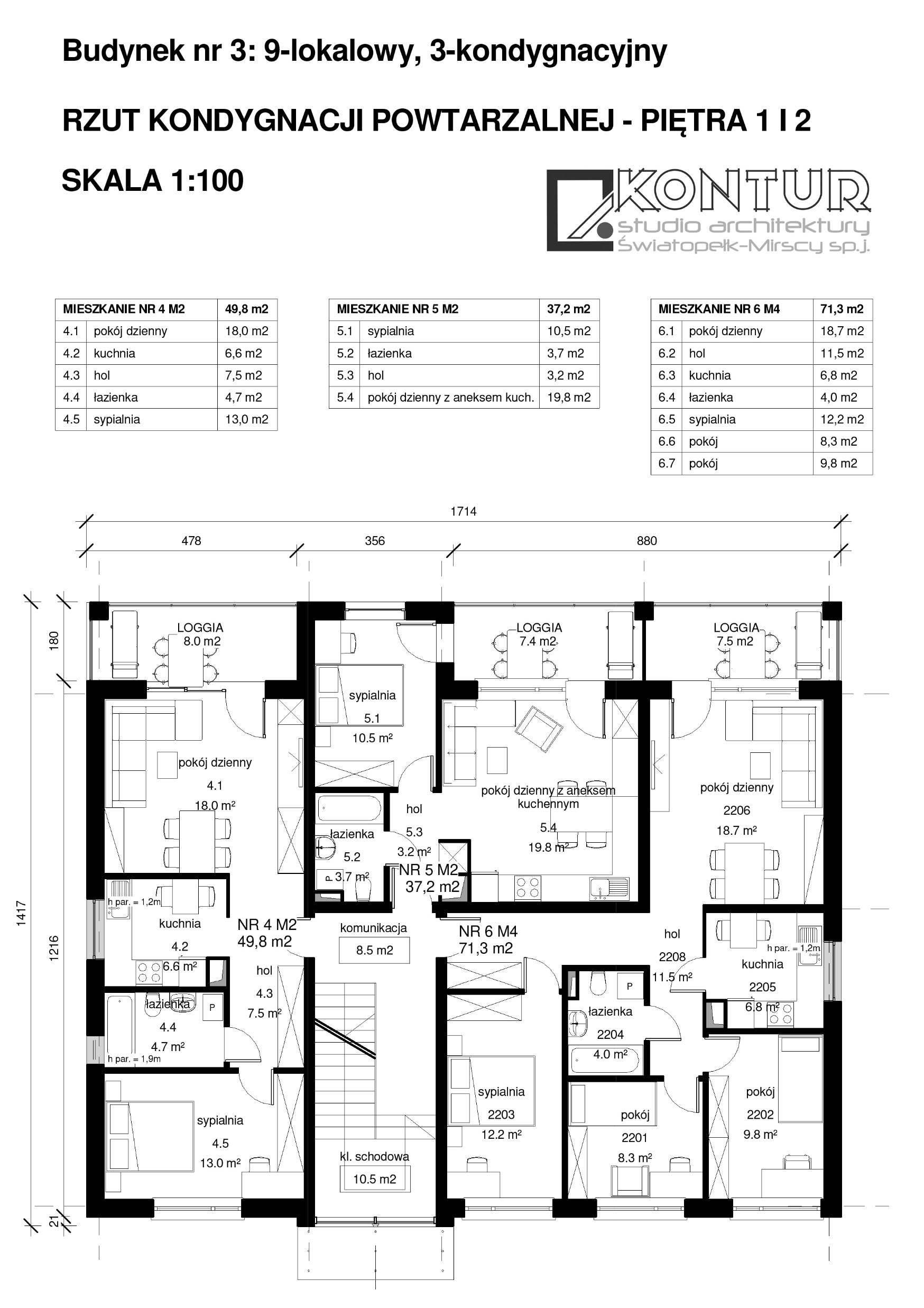